The 10 commandments of process and product quality in official statistics.
Max Booleman, Statistics Netherlands
Antonio Baigorri, Eurostat
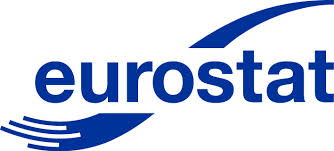 Lets talk aboutt
Some contempory history
Some basic attitudes
Some new idea’s about product quality
Sufficient quality
Constant quality and ex ante, ex post quality reporting
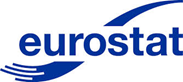 2
Some history
LEG on Quality: it was 13 years ago today
Recommendations for process and product quality
Quality reporting
EU-standards
Code of Practice
Adding Institutional quality
Quality Assurance Framework
Best practices
Modernization, standards
GSBPM, GSIM, CSPA etc
Peer reviews: Plan-DO-Check-Act
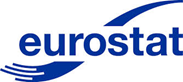 3
1: do not be mean
Equal access to all users at the same time is the cornerstone to ensure that particular users are not privileged. 

Be as open as possible about methods used and the quality of the data disseminated and have a clear policy concerning errors and mistakes.
 
Overact if asked to prove you are doing well, and do not try to hide things.
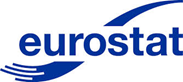 4
1: do not be mean
In many fields, certainty, like constant product quality, improves quality.

Uncertainty leads to risk avoiding behaviour which is bad for economy
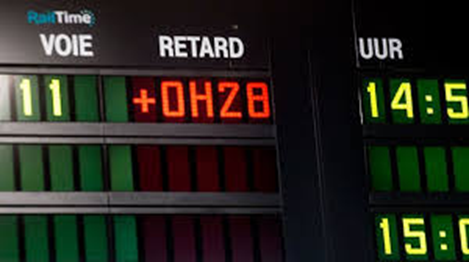 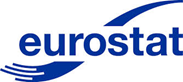 5
2: Know the use: intended and actual
The only way to set the required quality level is to know the intended use of the foreseen users.

If figures are disseminated, they are in accord with their specifications and therefore suitable for the indicated use.
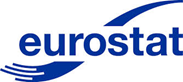 6
3: Feel chain responsibility
There is regular contact with users as well as other stakeholders at different levels of the organisations. 

The present statistical work programme is the result of negotiations with users and technical or budget limitations of the past, and is not necessarily optimal for the present situation.
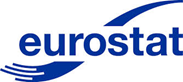 7
4: Be efficient
It is efficient to reduce product quality if production costs can be reduced without reducing usability.

Use the user’s perspective when looking for efficiency gains.
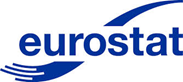 8
5: Make use of standards
Coherence between statistics can be improved by using standard concepts and classifications.

Make a business case to balance the advantages and drawbacks of using standards. Be aware that there are not only advantages.
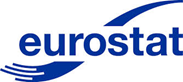 9
6: Plan-Do-Check-Act everywhere
The quality unit of a statistical organisation should analyse from time to time the suitability of the quality tools available, and whether they are effective 
Process owners should give account of identified inadequacies to higher management in terms of both the action plan and the identified but not handled inadequacies.
Analyse mistakes to adjust quality tools and to minimise the risk of these kinds of mistakes being reproduced
Risk management is an integrated part of quality management to guide improvement actions.
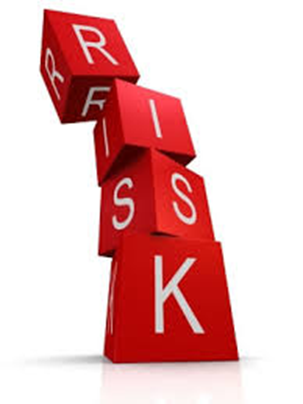 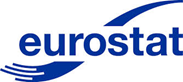 10
7: Know the rules
Besides ‘say what you do’ it is also important to record ‘what should you do?’.
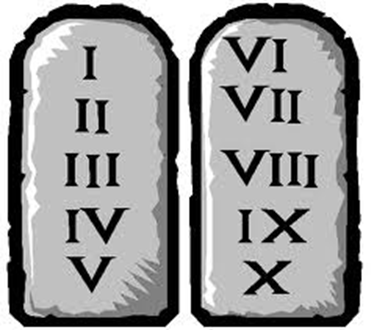 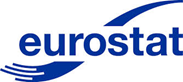 11
8: Set quality levels
Users and producers should agree on the quality level to be attained. The producer should guarantee that the output of every process run has a product quality sufficient for this intended use. 

The quality of statistical information is insufficient if a better figure resulted in another decision.
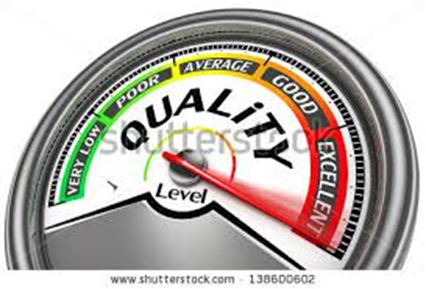 12
9: Deliver predictable products
Introduce tolerances on specifications

Product quality is tested during the production process and at the end of the production line. 

Constant product quality: a quality report does not need to be presented for every cycle.
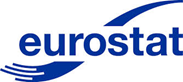 13
10: Business case for process redesign
Improving processes means lowering costs or improving the robustness of the production steps, i.e. making products more identical. 

It does not mean changing the specifications of the product.

Process redesign often affects comparability in time, and users should be involved in advance. An appropriate set of quality indicators in addition to the quality of  point estimates, should also include the quality of the sequence of these estimates in time.
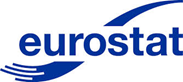 14
Conclusions
What should you do:
Split design and production

Focus on constant quality

With planned improvements

Learn from car industry

Specifications = Quality report
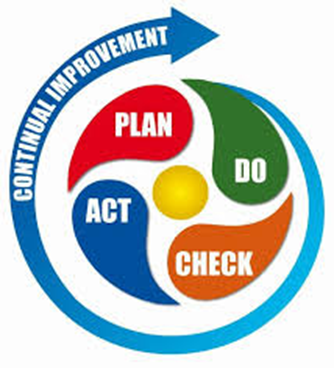 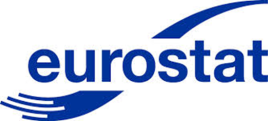 15